Data Scientist vs ActuaryA Perspective using Shiny and HTMLWidgets
Richard Pugh 
Chief Data Scientist @ Mango Solutions
Silver Director @ R Consortium
Co-Author “R in 24 Hours”
@richatmango
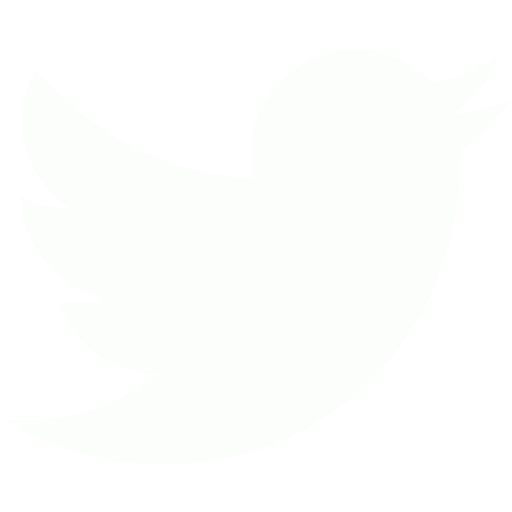 rich@mango-solutions.com
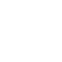 Over-Elaborate Agenda Slide
Who are Mango?
Background: The LIFE Conference
Agenda
The Data Science Radar
Shiny & HTMLWidgets
Rapturous Applause
Who are Mango?
Data Science Services
Analytic Infrastructure
R Training & Consulting
We ♥ R
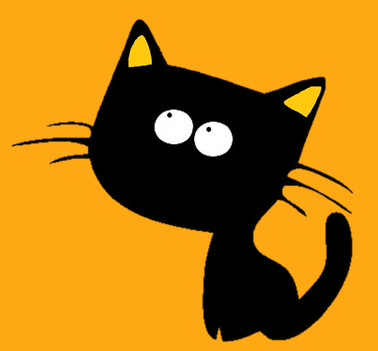 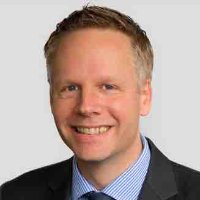 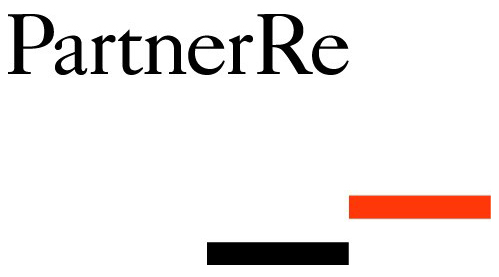 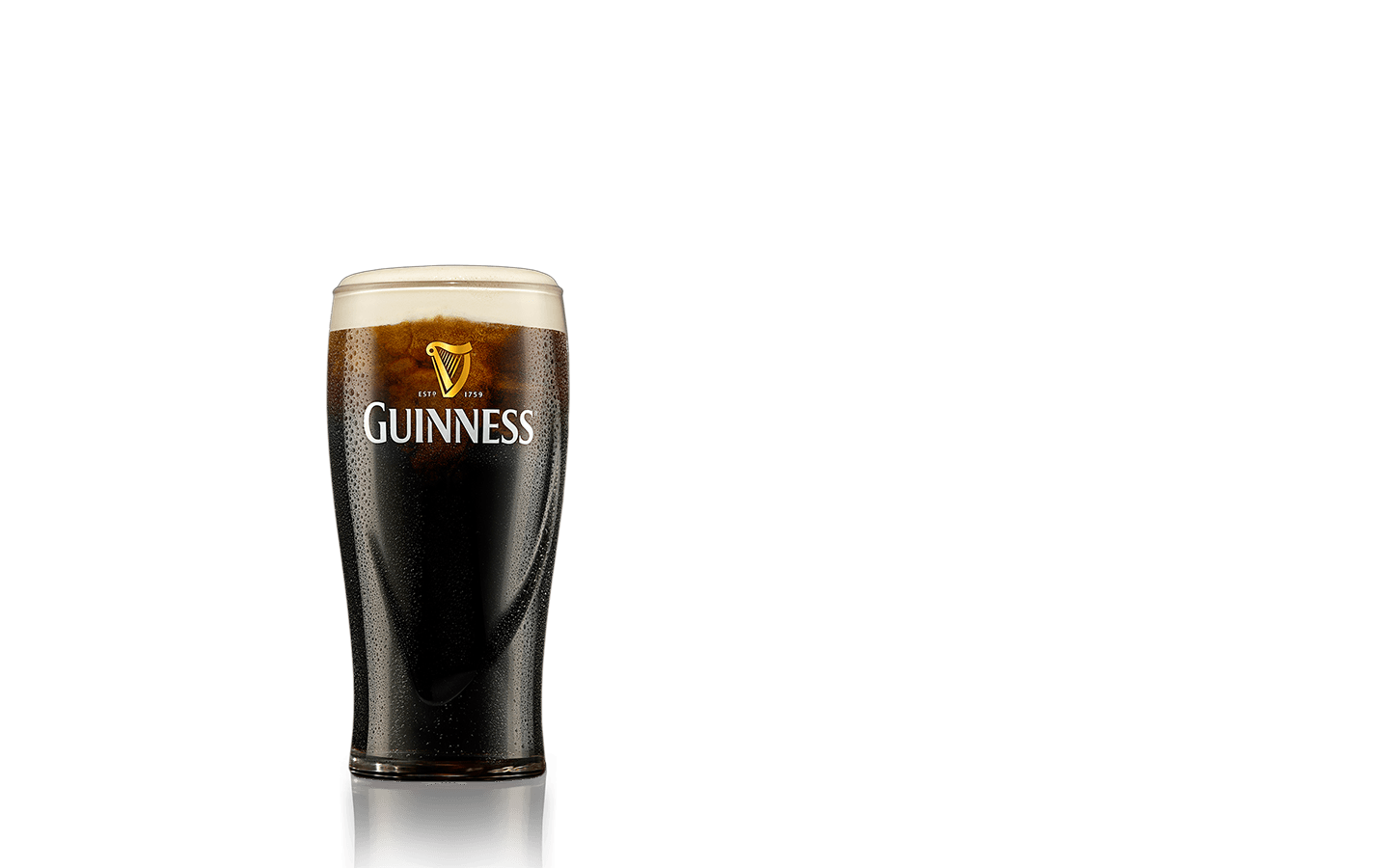 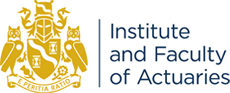 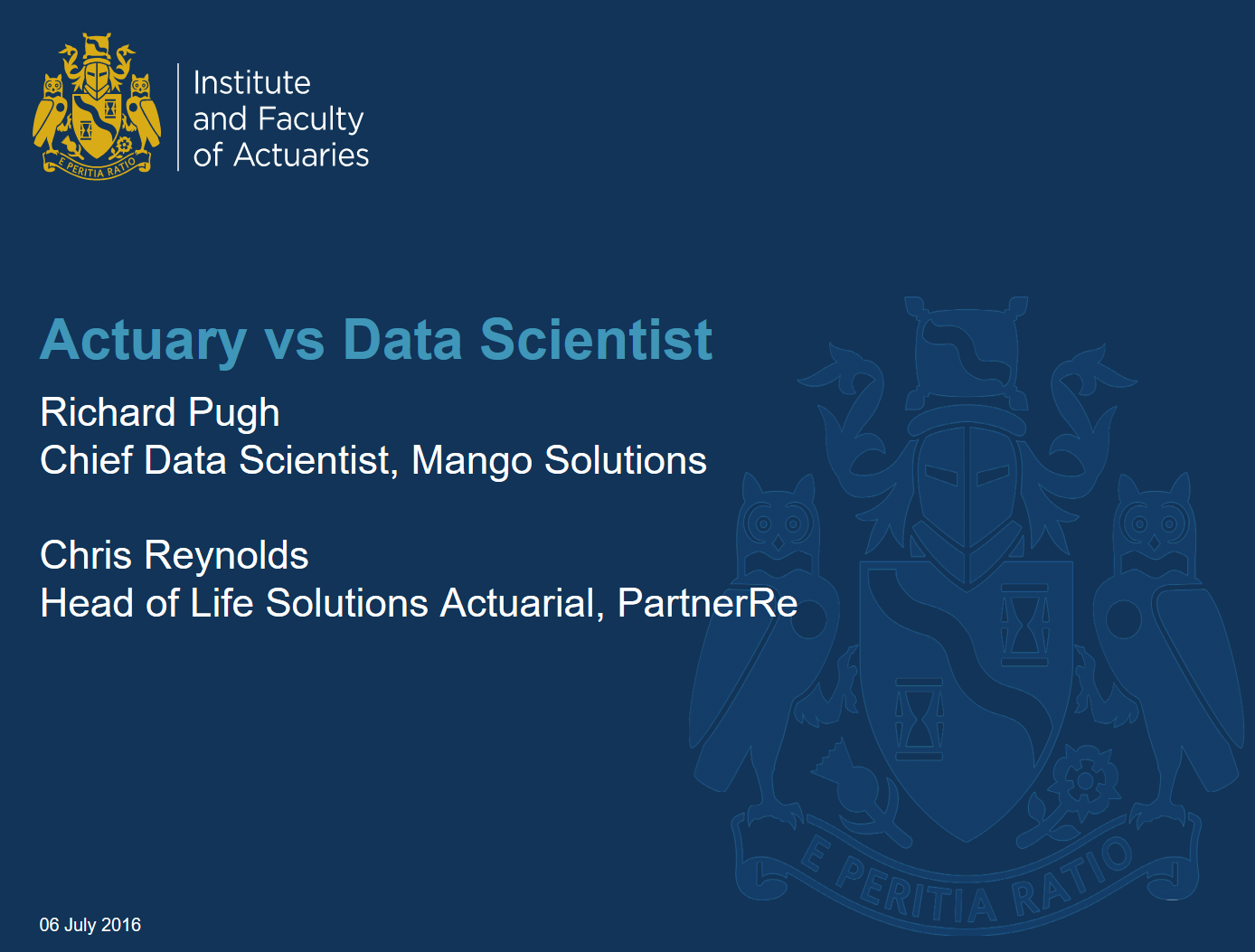 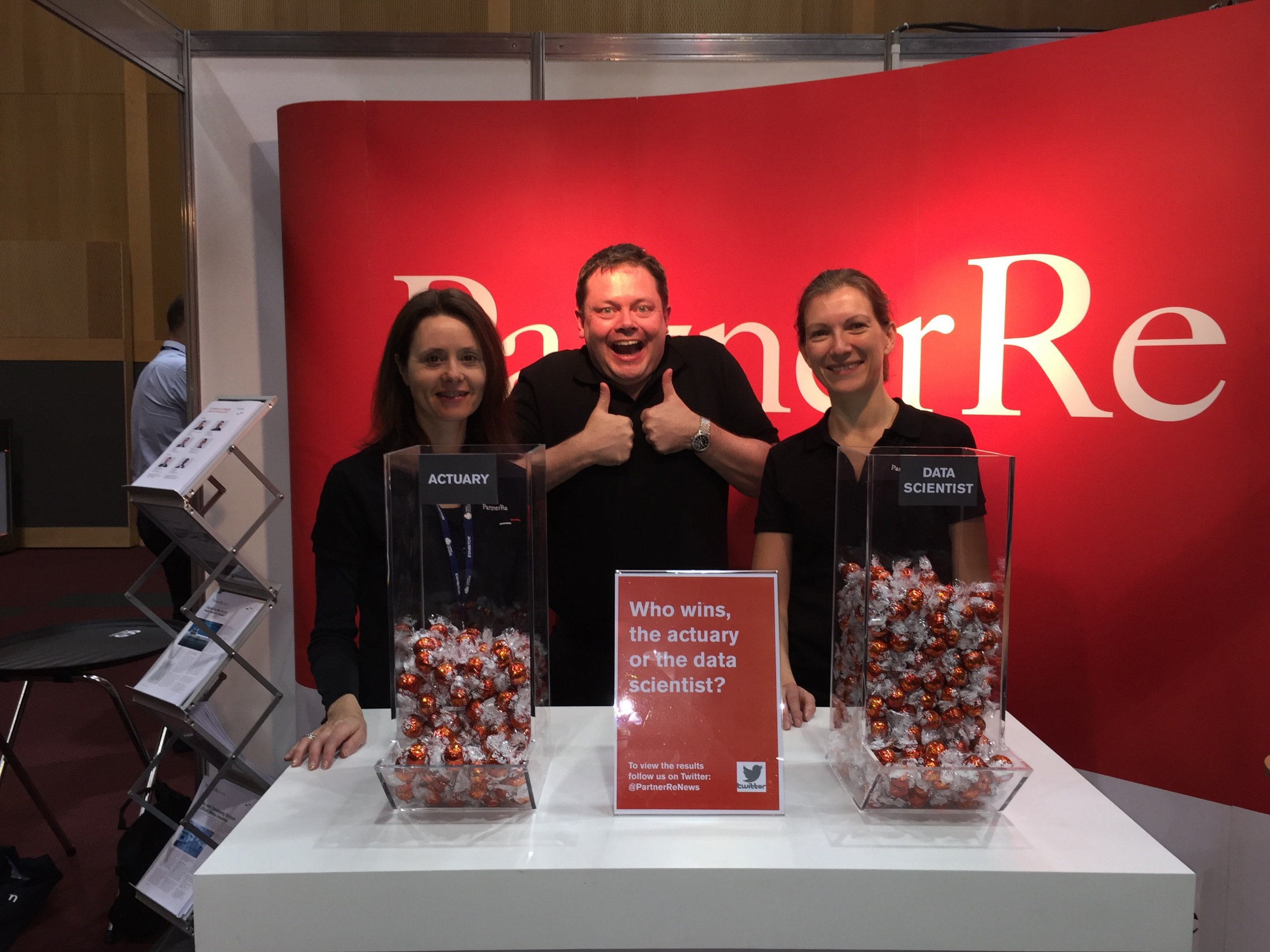 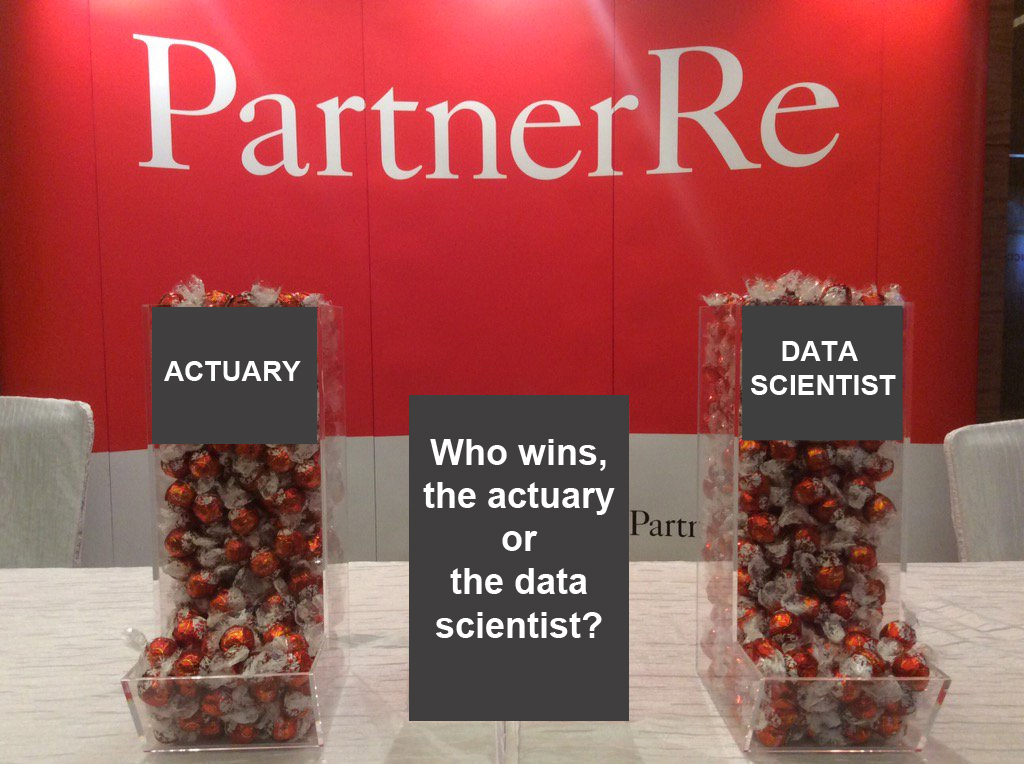 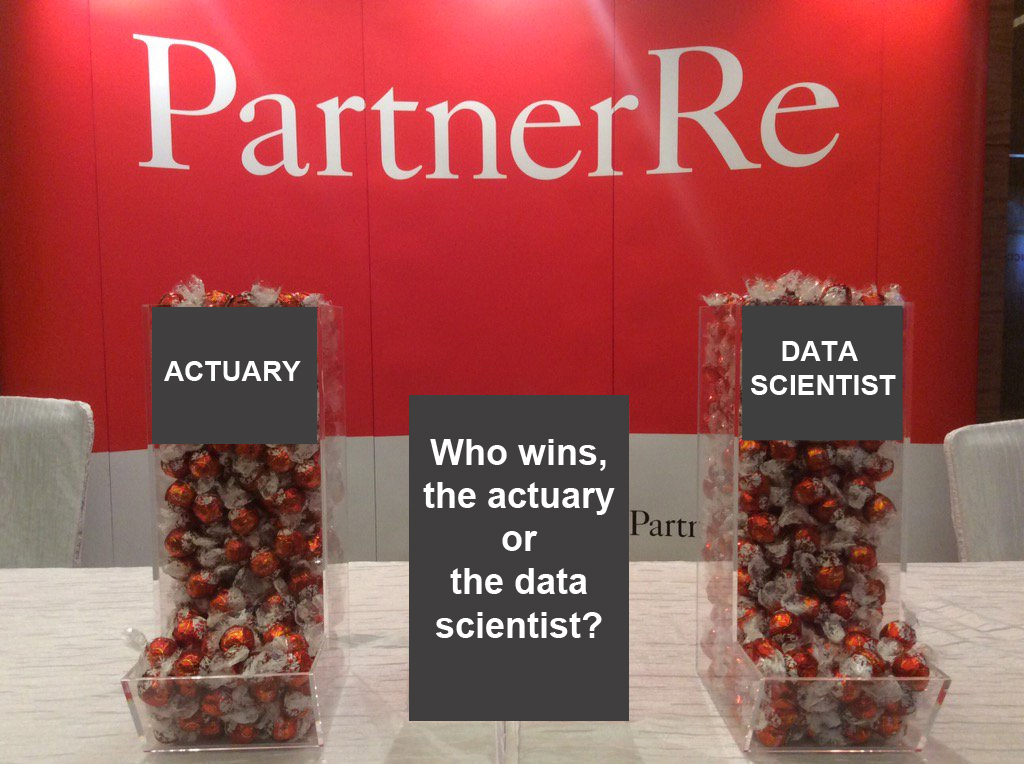 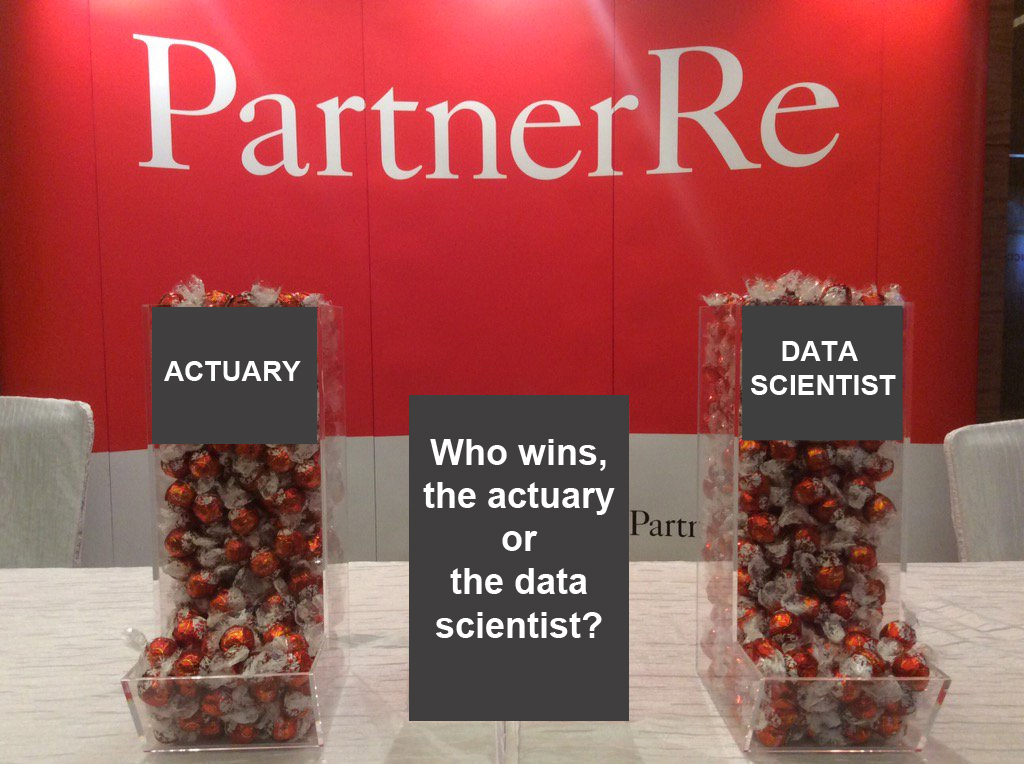 Actuary ~ 63%	 Data Scientist ~ 37%
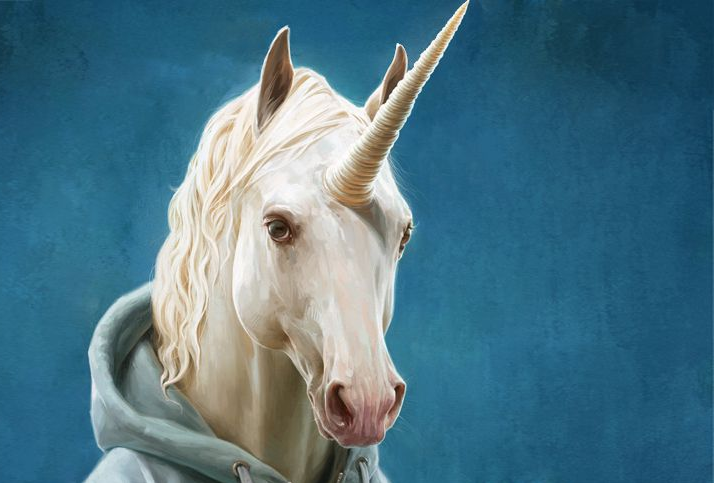 My Role …
Talking about Unicorns …
Data Science Radar
Communicator
Data Wrangler
Visualizer
Modeller
Programmer
Technologist
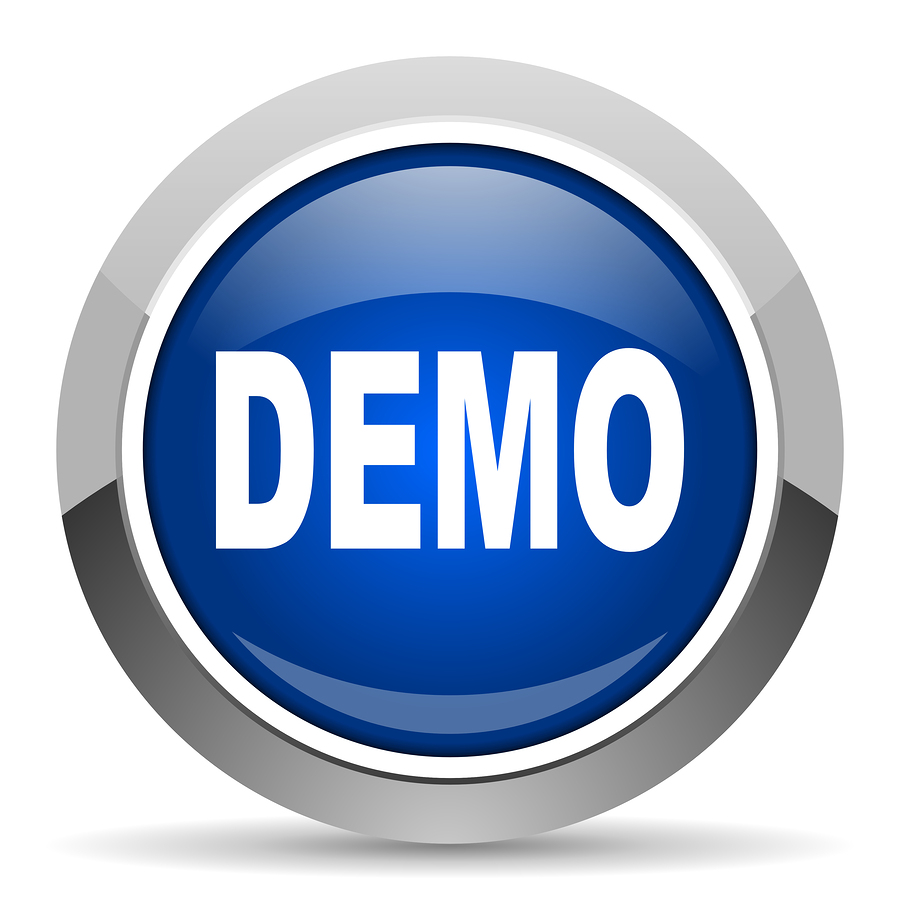 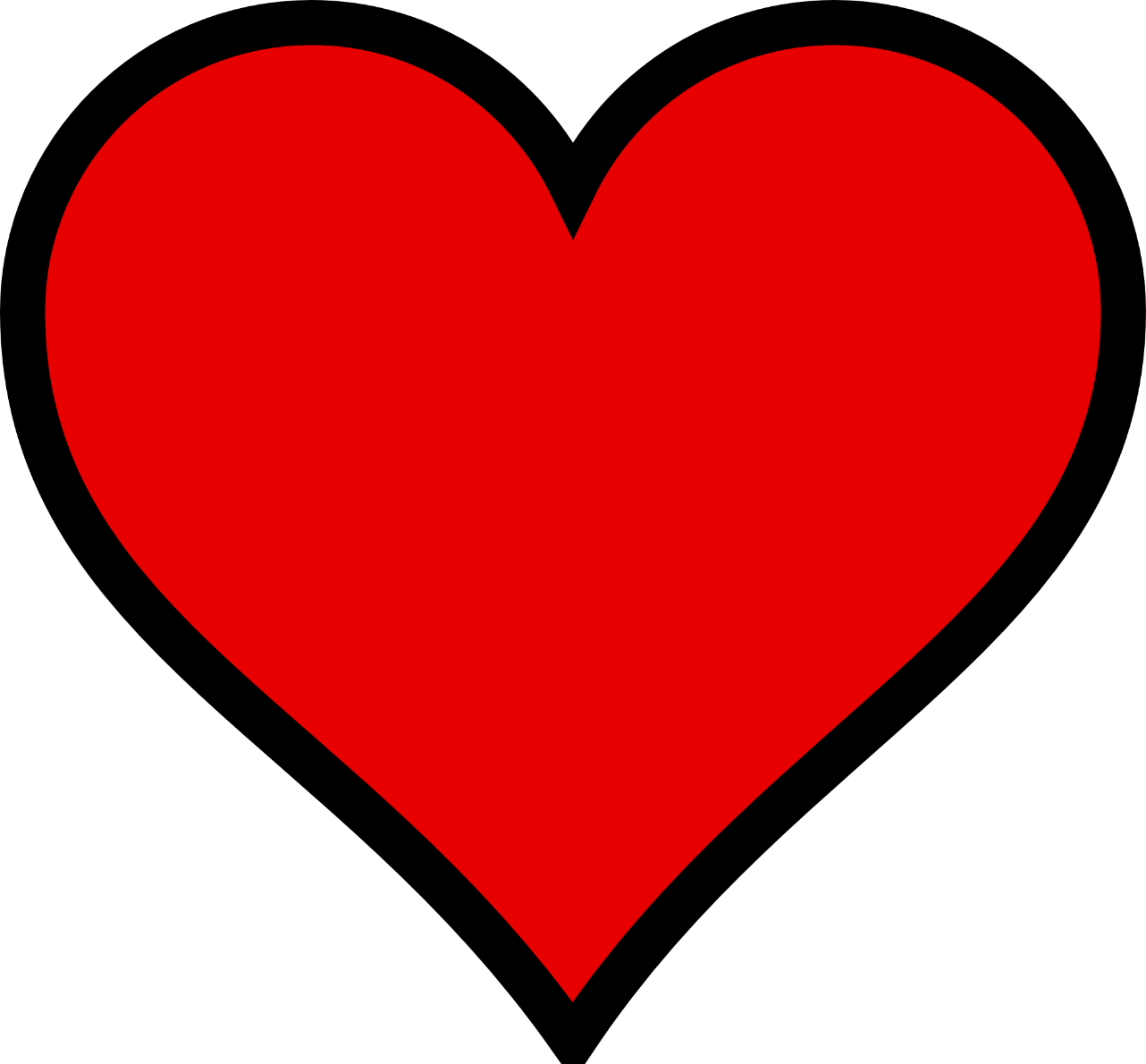 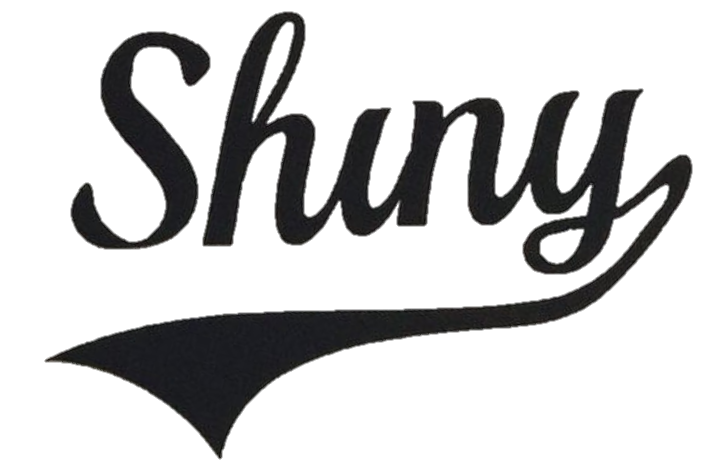 The HTMLWidgets Package
Allows us to use JavaScript visualization libraries from R
Embed widgets in R Markdown and Shiny
Choose existing, or develop new widgets
Created by Ramnath Vaidyanatha, Yihui Xie, JJ Allaire, Joe Cheng & Kenton Russell
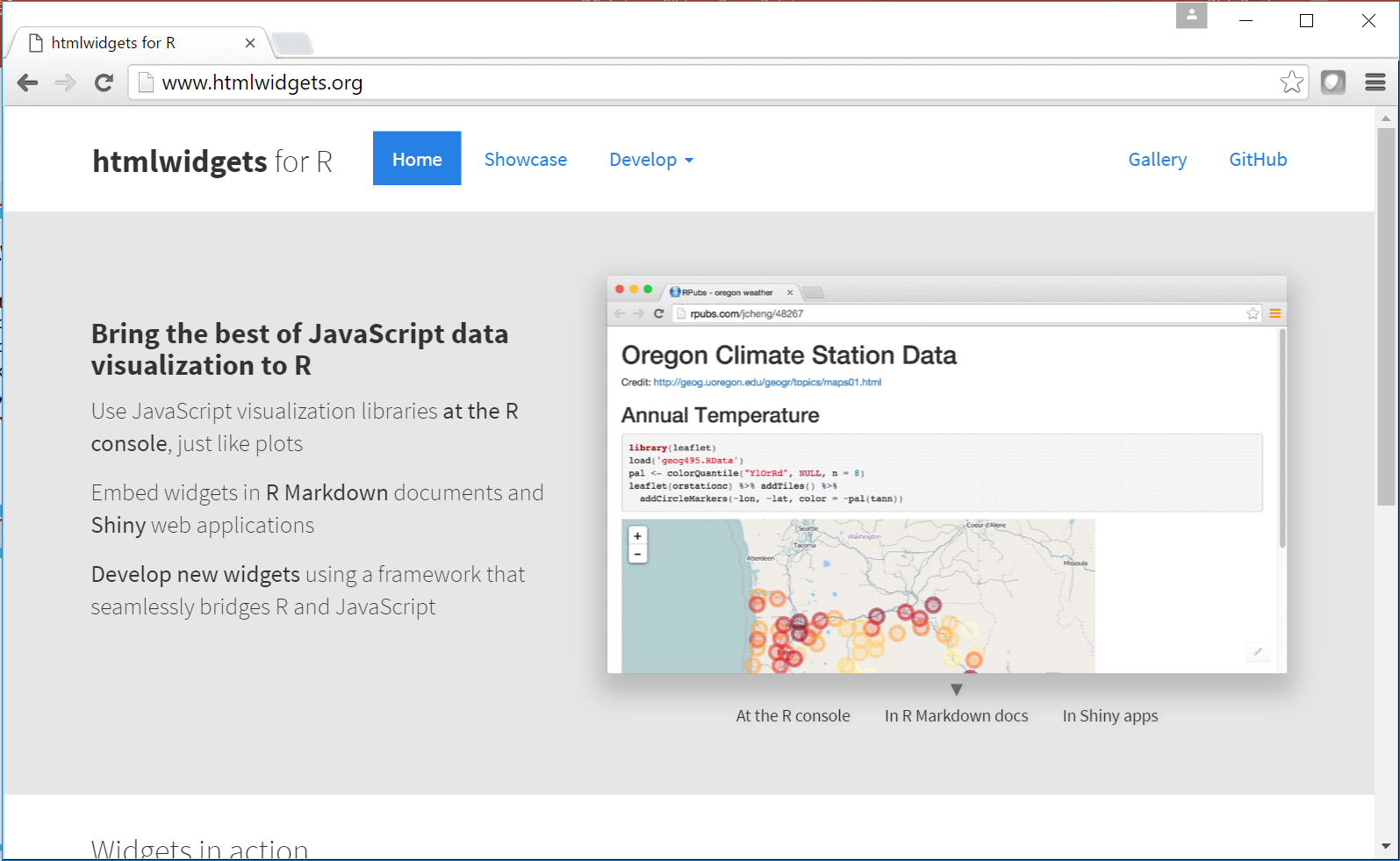 https://github.com/MangoTheCat/radarchart
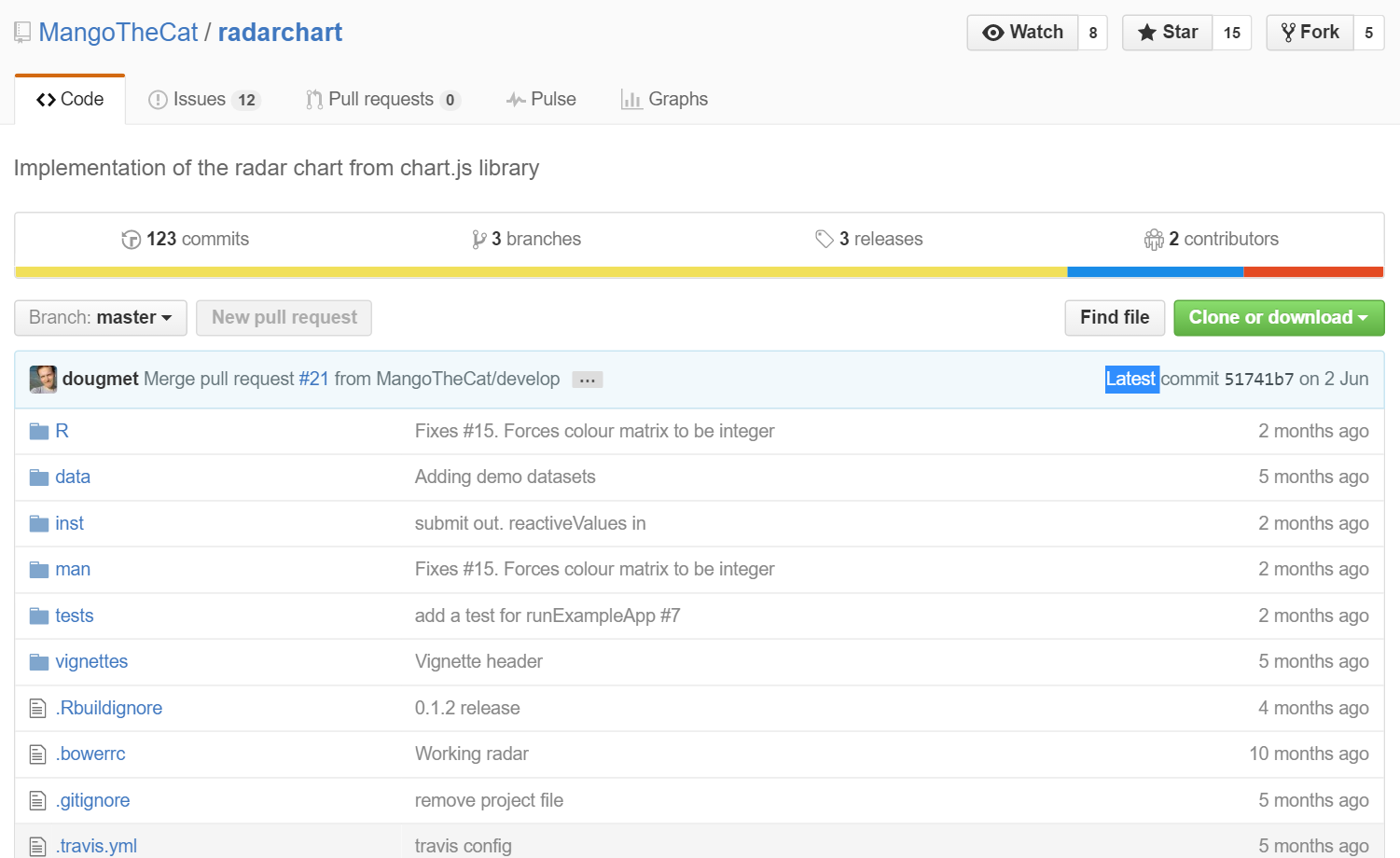 An Actuary?
Communicator
Data Wrangler
Visualizer
Modeller
Programmer
Technologist
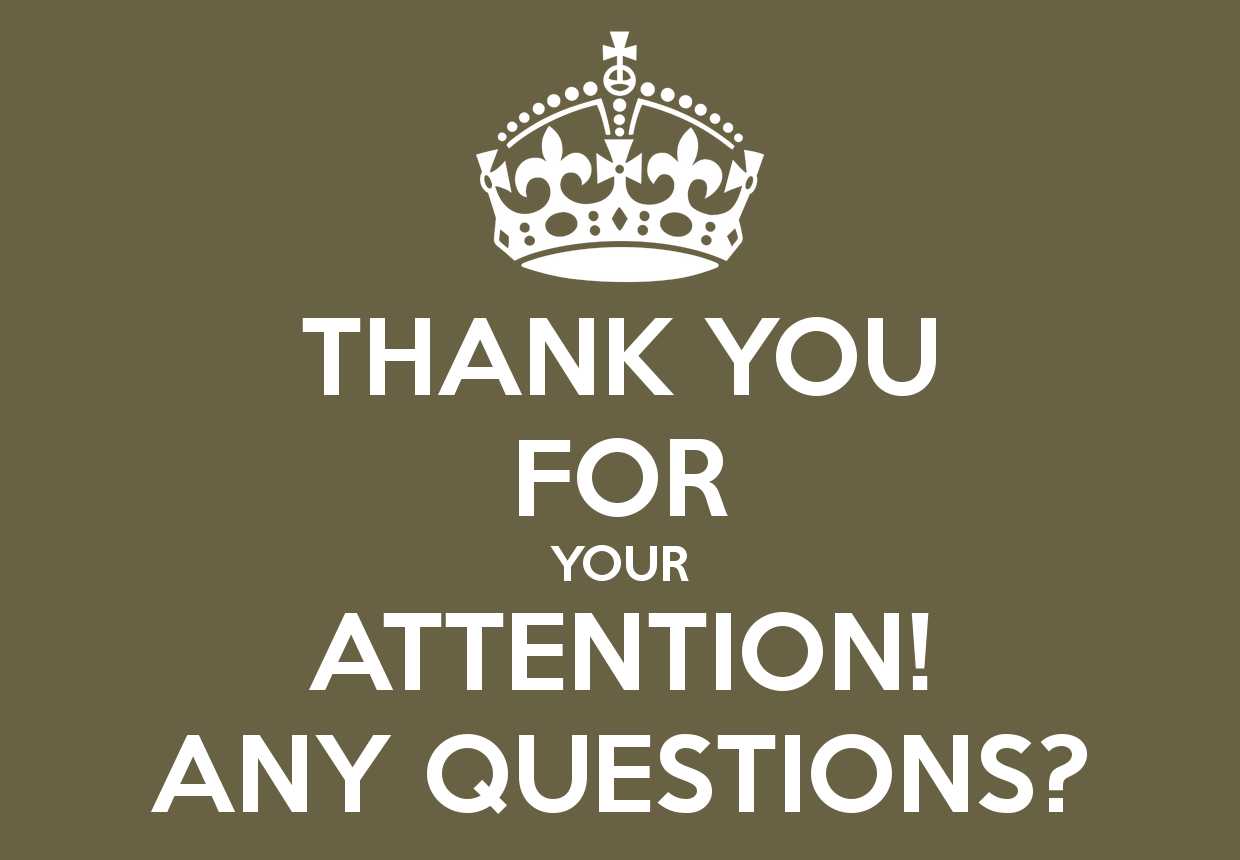 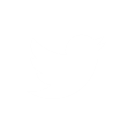 @RichAtMango                   rich@mango-solutions.com
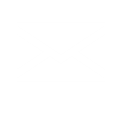 Building a Widget from Bower.io
Find the widget you want
Create an R package
Run scaffoldWidget
Edit the R function and tweak the JavaScript!